আজকের পাঠে সবাইকে
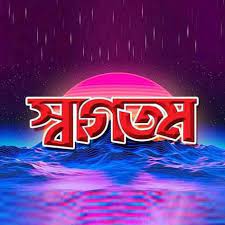 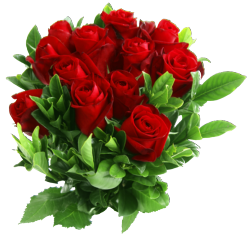 শিক্ষক পরিচিতি
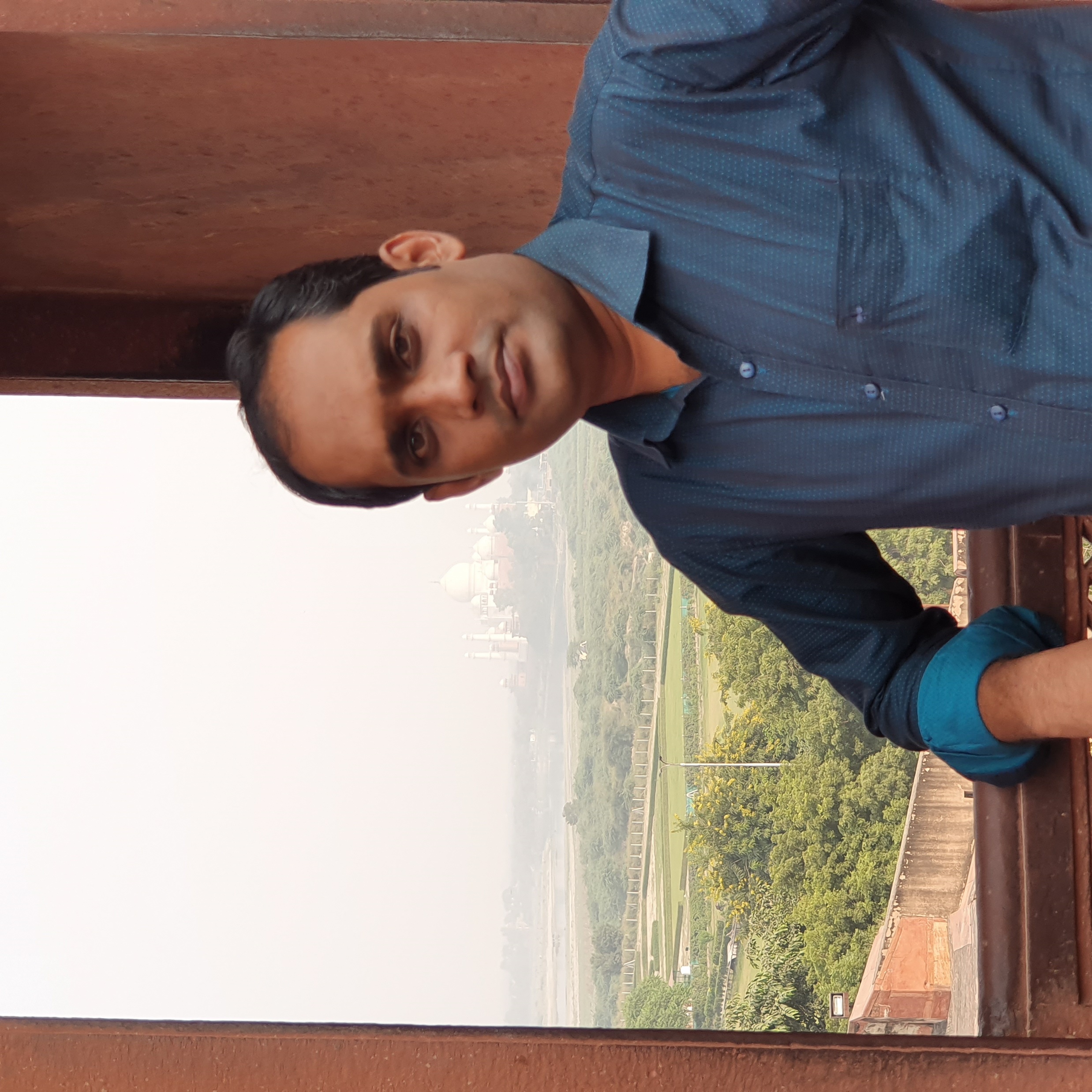 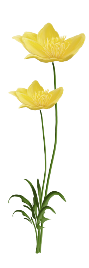 মো: আব্দুল্লাহ আল আহাদ রেজা সহকারি  শিক্ষক
রামচন্দ্রপুরহাট  সপ্রাবি
সদর, চাঁপাইনবাবগঞ্জ।
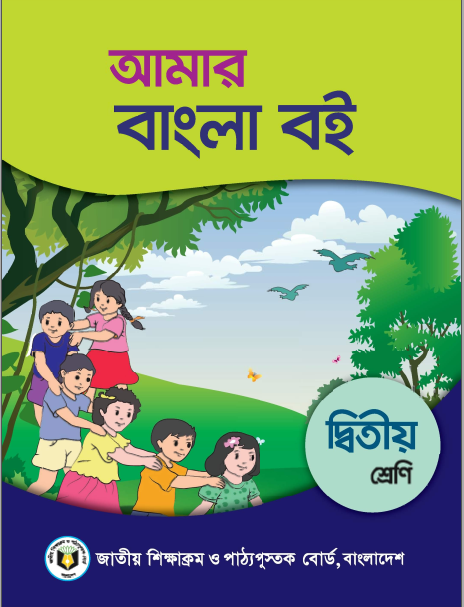 শ্রেণিঃ ২য় 
বিষয়ঃ বাংলা			            পাঠ শিরোনামঃ প্রার্থনা  
পাঠ্যাংশঃ তুলি দুই হাত----সকলি তোমার দান।
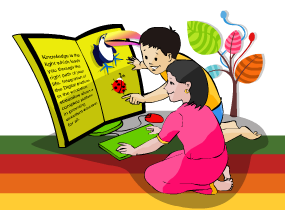 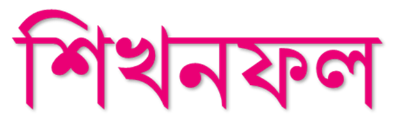 এই পাঠ শেষে শিক্ষার্থীরা
২.১.২ কবিতা শুনে বুঝতে  পারবে।
২.১.১ পাঠ্যবইয়ের কবিতা শ্রবণযোগ্য স্বরে আবৃত্তি করতে করবে।
১.৪.২ পাঠে ব্যবহৃত বাক্য শ্রবণযোগ্য স্বরে ও প্রমিত উচ্চারণে পড়তে পারবে। 
২.৩.২ কবিতা সংশ্লিষ্ট প্রশ্নের উত্তর লিখতে পারবে।
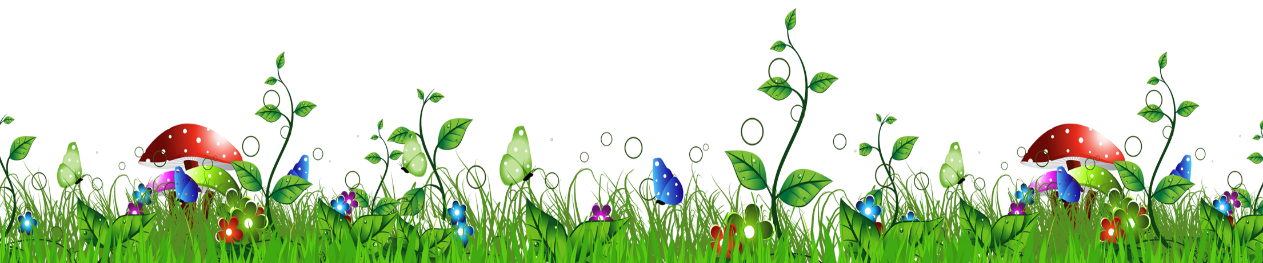 এসো আমরা কিছু ছবি দেখি
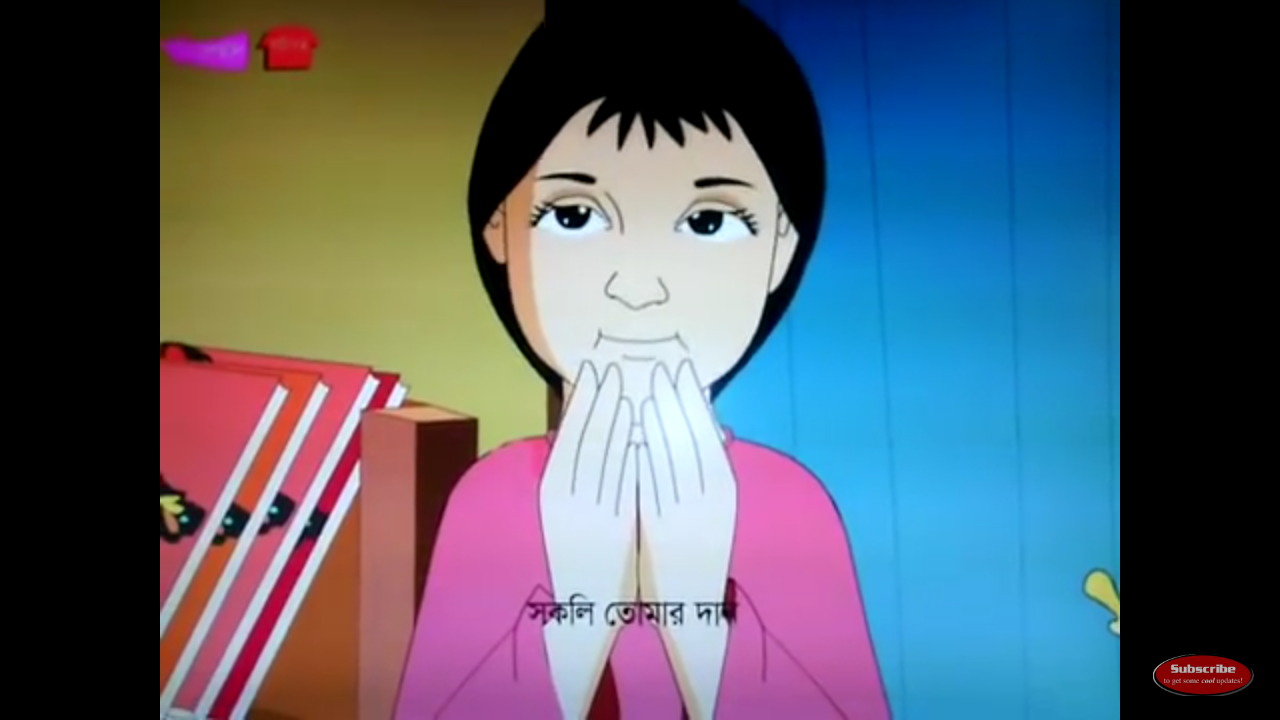 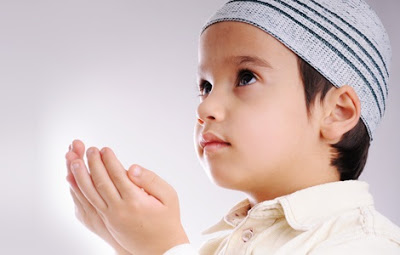 ছবিতে কি দেখা যাচ্ছে  ?
মোনাজাত করা
মোনাজাত এর আরও অর্থ আছে, প্রার্থনা করা।
প্রশ্নত্তোর এবং সংক্ষিপ্ত আলোচনার মাধ্যমে।
আমরা কার কাছে প্রার্থনা করি?
পাঠ ঘোষণা
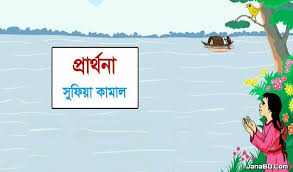 কবির নাম
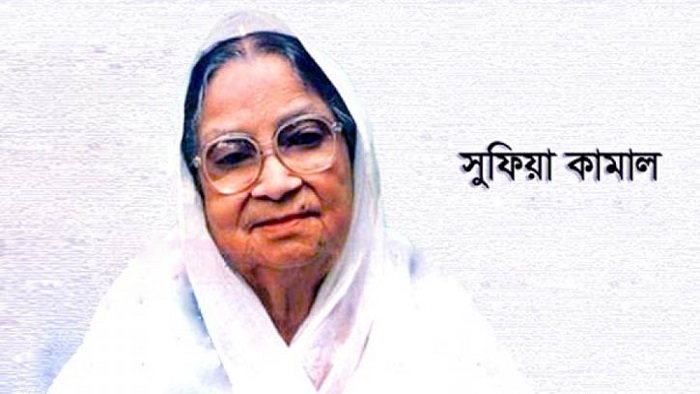 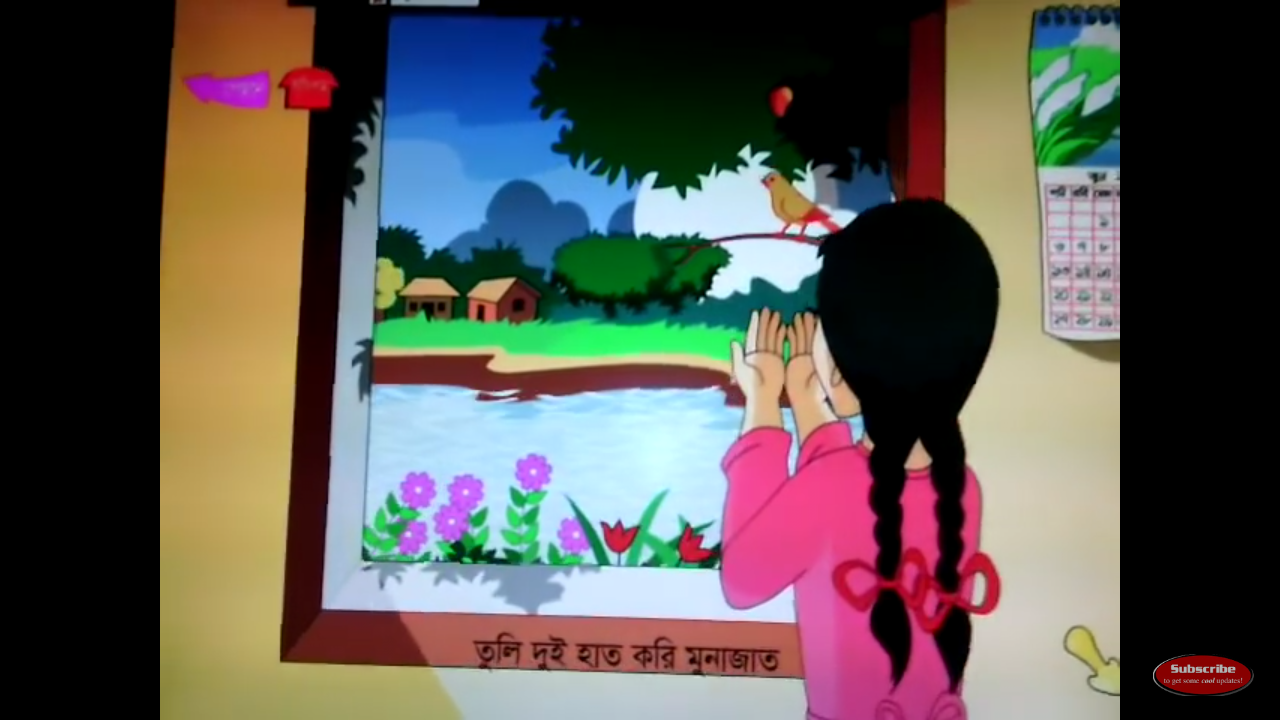 তুলি দুই হাত করি মোনাজাত
হে রহিম ও রহমান
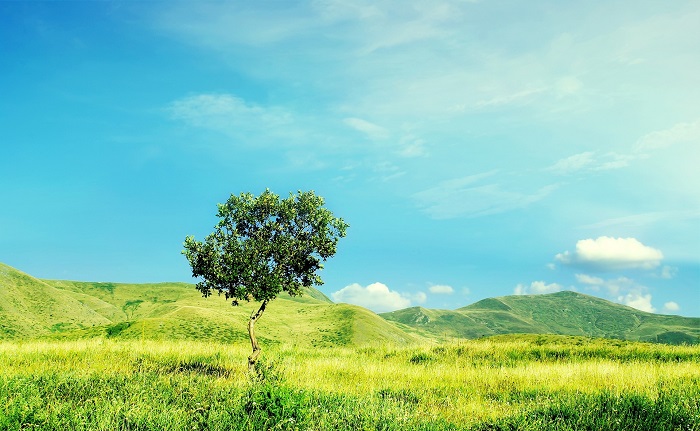 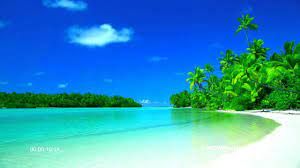 কত সুন্দর করিয়া ধরণী
        মোদের করেছ দান,
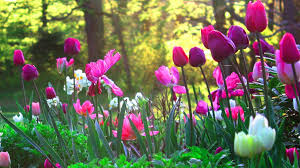 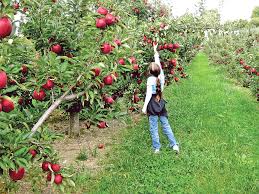 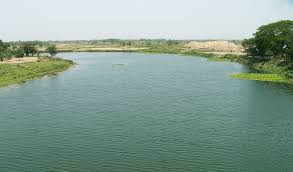 গাছে ফুল ফল
নদী ভরা জল
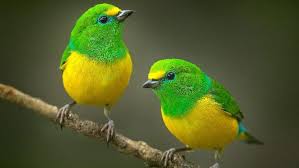 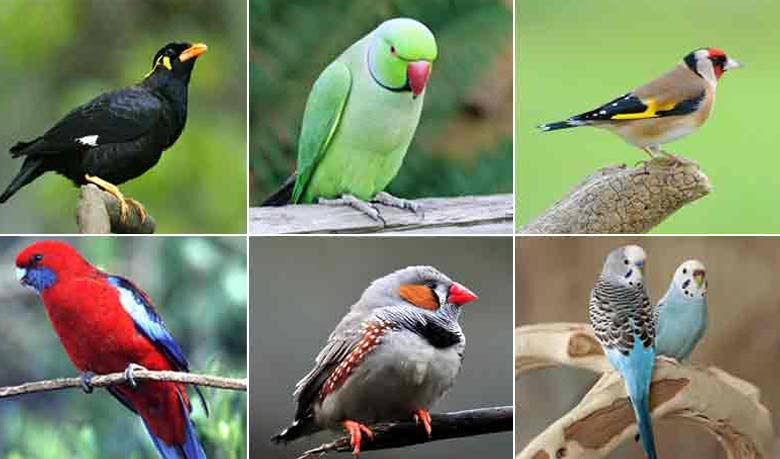 পাখির কন্ঠে গান
সকলি তোমার দান।
নতুন শব্দ ও তার অর্থ জানি
শব্দ
অর্থ
ধরণী
পৃথিবী
মোদের
আমাদের
পাঠ্য বই সংযোগ, পৃষ্ঠা নং- ৪৮
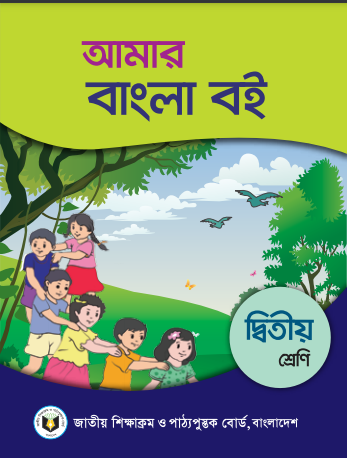 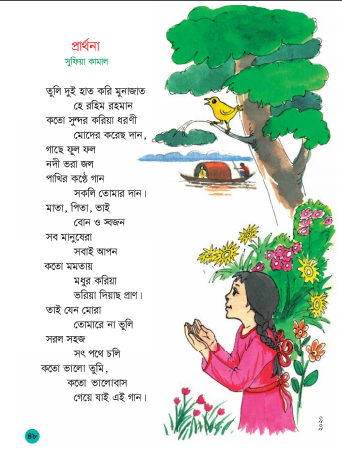 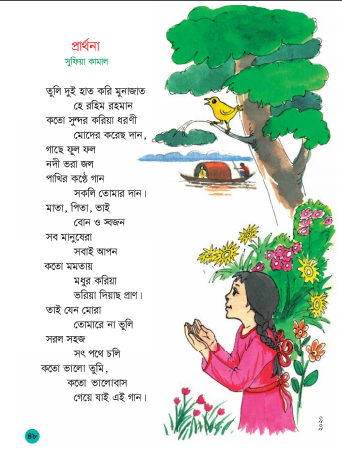 শিক্ষার্থীর পাঠ
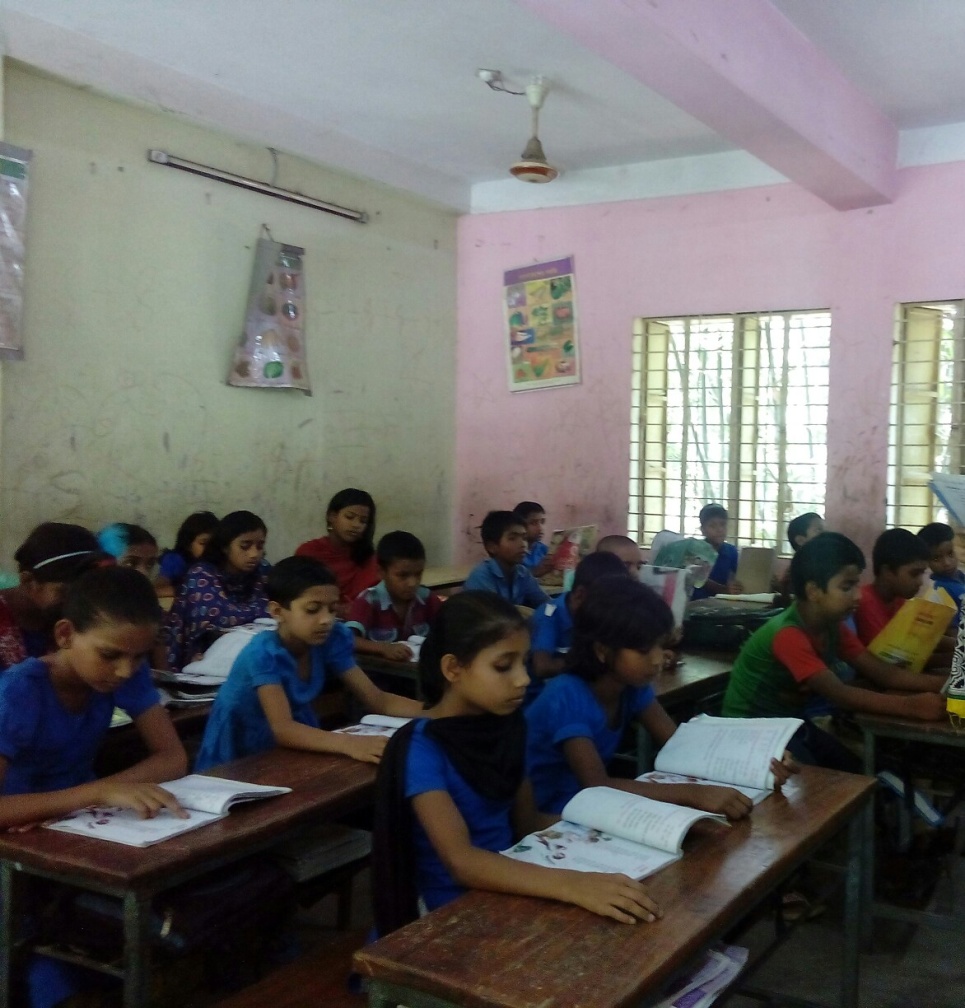 দলীয় কাজ
শিক্ষার্থীরা কয়েকটা দলে ভাগ হয়ে কবিতাংশটুকু  পড়বে।
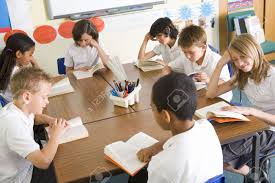 জোড়ায় কাজ
পরের চরণ বল ও লিখঃ
কত সুন্দর করিয়া ধরণী
............................
গাছে ফুল ফল
.......................
মোদের করেছ দান
নদী ভরা জল
মূল্যায়ন
প্রার্থনা কবিতার কবির নাম কি ?
প্রার্থনা কবিতার কবির নাম সুফিয়া কামাল ।
সুন্দর ধরণী কে দান করেছেন ?
সুন্দর ধরণী স্রষ্টা দান করেছেন।
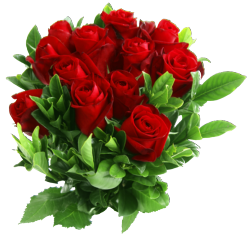 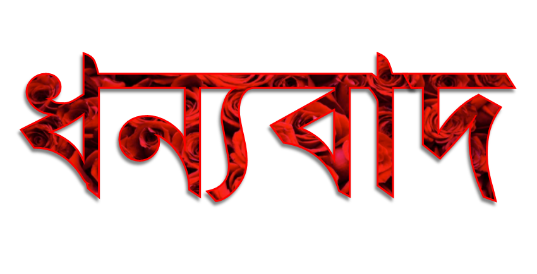